Organizacja roku szkolnego
2023/2024
Ilość uczniów w poszczególnych oddziałach
CZAS PRACY ODDZIAŁU PRZEDSZKOLNEGO – OBOWIĄZKOWE ROCZNE PRZYGOTOWANIE PRZEDSZKOLNE DZIECI SZEŚCIOLETNICH
Zajęcia obowiązkowe:
7.30 – 12.30 
Edukacja przedszkolna – 24 godziny
Język angielski – 1 godzina – 2x 30 minut
Zajęcia poza ramowym planem nauczania - 
Religia  - 1  godzina – 2x 30 minut lub 3x 20 minut
Plan pracy pedagog
Plan zajęć pedagoga specjalnego
Plan pracy biblioteki
Plan pracy świetlicy
Plan pracy logopedy
Zajęcia BIOFEEDBACK
Kalendarz roku szkolnego
Dni ustawowo wolne od pracy – święta państwowe i kościelne
Dni dodatkowo wolne od zajęć dydaktyczno – wychowawczychpropozycja
Zadania i terminy związane z ocenianiem
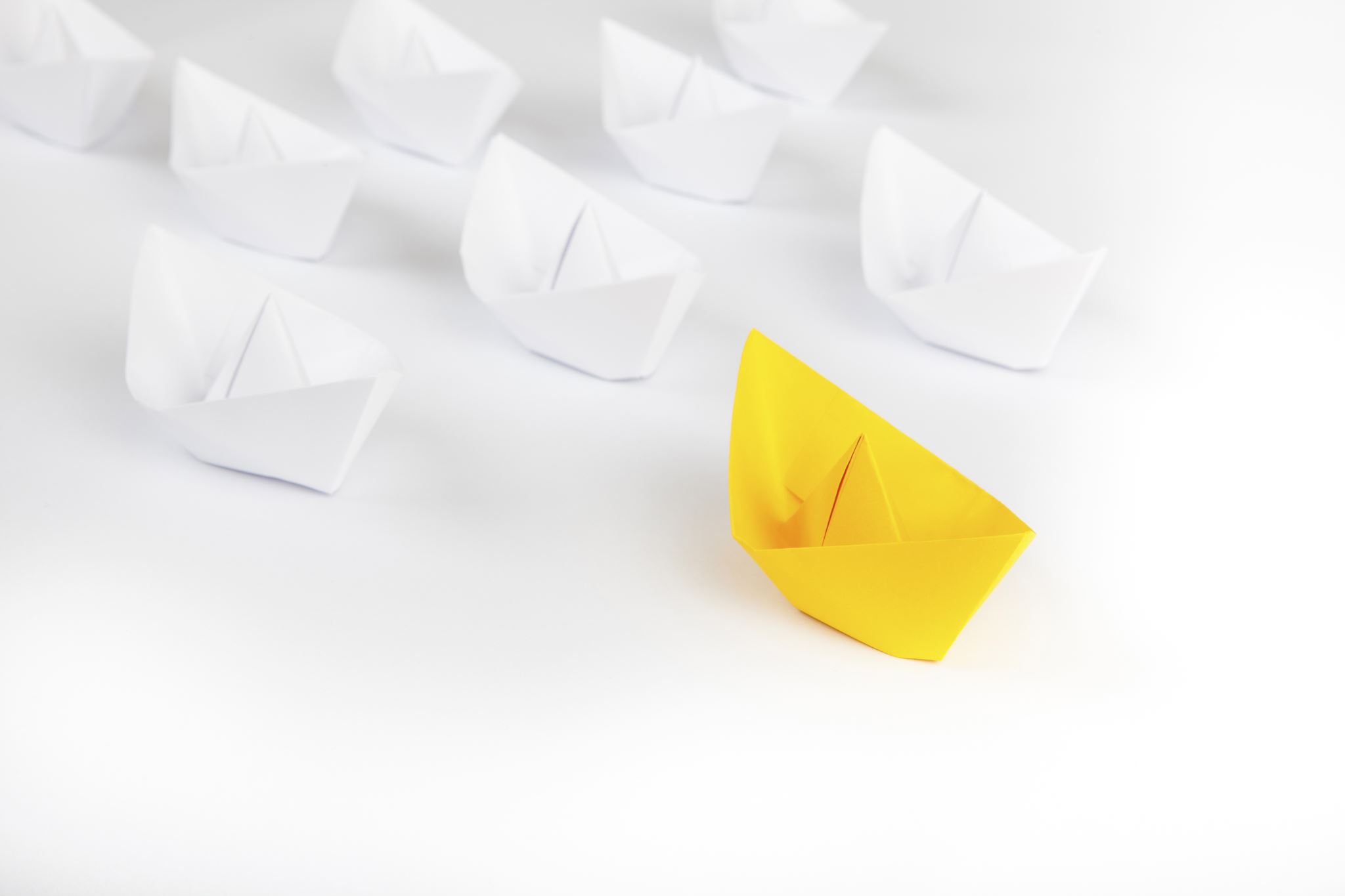 Funkcje nauczycieli:
Nauczyciel  zastępujący dyrektora podczas jego nieobecności:     Lucyna Filończyk
Protokolantka – Jolanta Maniowska
Opieka nad kroniką szkoły – Jadwiga Semczuk
Nauczyciel wspomagający – Aneta Korgól
Nauczyciele współorganizaujący proces kształcenia – Dobrosława Pokorska – Noga (kl. 8); Beata Chomąt (kl. 4);
Zespoły zadaniowe i przedmiotowe
Zespoły zadaniowe i przedmiotowe
Godziny dostępności
Godziny dostępności
Dobrego Nowego Roku Szkolnego